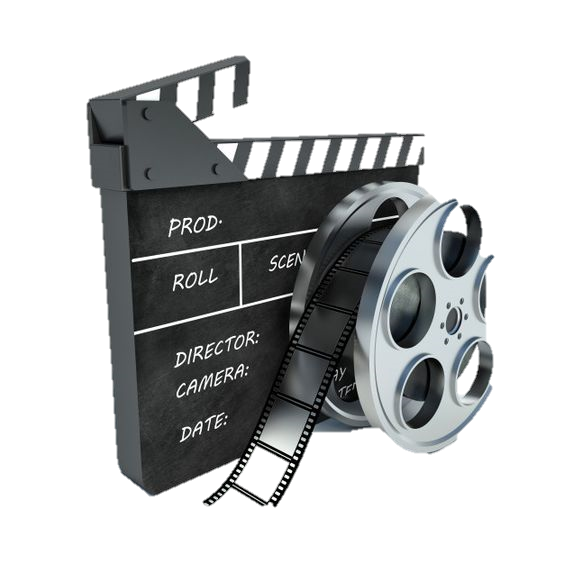 استراتيجية شريط الذكريات
اكملي ما يأتي :
يمكنك إضافة صورة من التبويب ...........................................
الهدف من إضافة الصور للعرض التقديمي هو ..........................
اختصار التراجع عن التأثير هو..................................................
لننطلق للدرس الثالث حيث تبدو خطوط العروض واضحة بإدخال الانتقالات وتأثيرات الحركة
محاور درسي اليوم تقتصر على هذين الأمرين
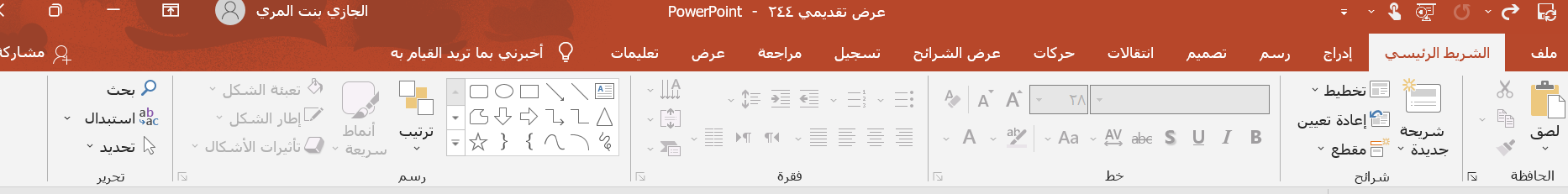 استراتيجية الاستنتاجقارني بين الانتقالات وتأثيرات الحركات من خلال الضغط عليها عبر جهازك
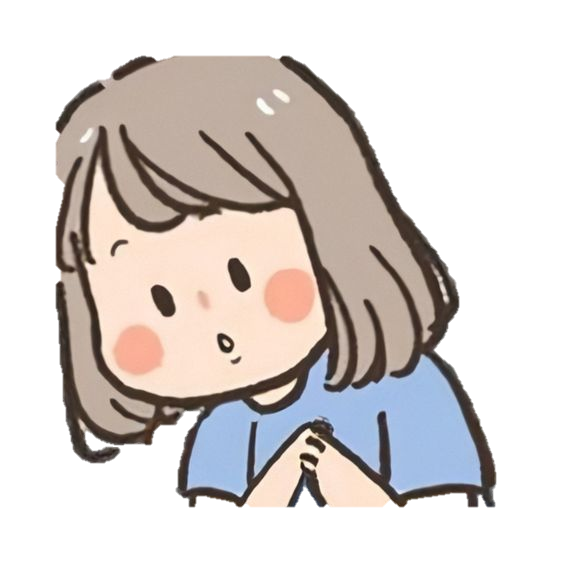 الانتقالات
الحركات
التأثيرات الحركية تختص بكائن في الشرائح مثل صورة أو مربع
التأثيرات الانتقالية تختص بالشرائح
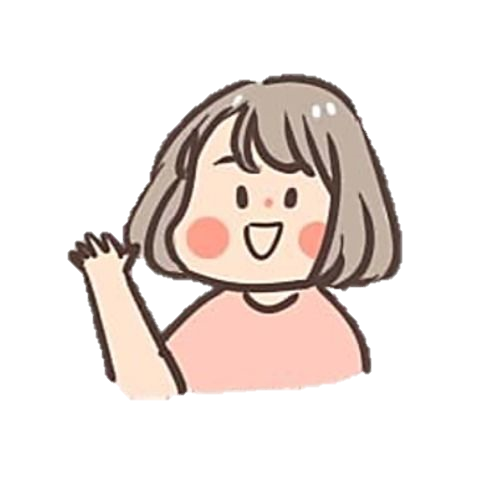 استراتيجية الحوار والمناقشةأوامر انتقالات الشرائح تتلخص في
ضرورة تحديد الشريحة يمين الصفحة المراد عمل انتقال لها
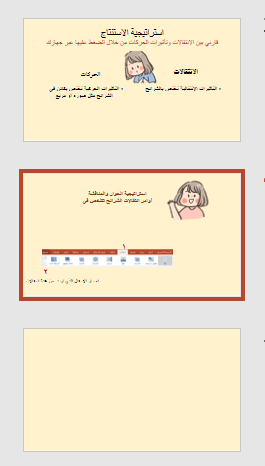 1
2
اختيار الانتقال الذي أريد  من عدة انتقالات
استراتيجية الملاحظة
عند رغبتك في عرض الشرائح تلقائي يلزمك تحديد وقت لتأثيرات الحركة
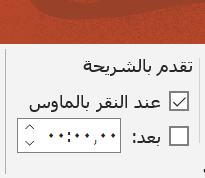 في الجزء العلوي من الصفحة أقصى اليسار توجد أيقونة تغيير الوقت
إضافة تأثيرات الحركة استراتيجية التطبيق
5 – ظهور علامة النجمة بالقرب من لعنصر المراد وضع تأثير حركه عليه
1- نحدد الجزء داخل الشريحة المراد ادخال الحركة عليه
2- الضغط على تبويبة حركات
3- نختارتأثير الحركة التي نريد
4- إذا كانت عدة عناصر نحددها بالترتيب حسب أولوية الظهور
كما يوجد للانتقالات وقت يوجد أيضا لتأثيرات الحركة باتباع التالي
لنطبق ورقة عمل تفاعلية
معلم خبير / الجازي المري